The Stolen Generations: Testimonies
Below are six people who were taken away from their families as a result of the assimilation policy. Click on each image to view the starter documentary or personal  accounts web links. 
A supporting student worksheet can be downloaded via the ‘click here’ button.
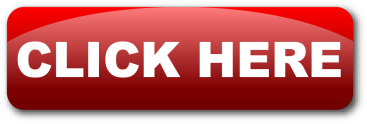 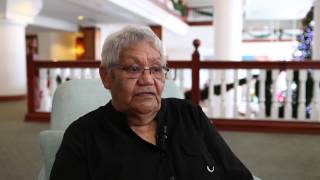 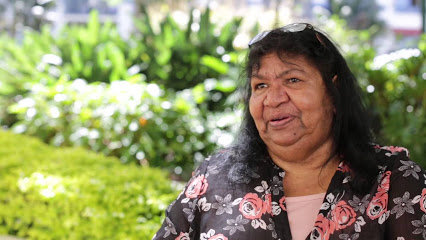 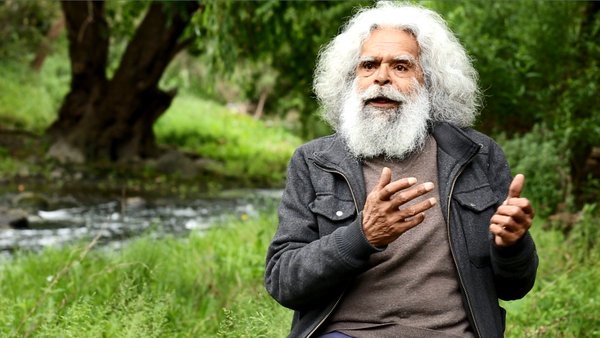 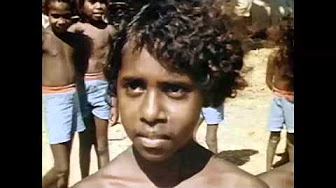 Lorraine Peters
Jack Charles
Faye Clayton
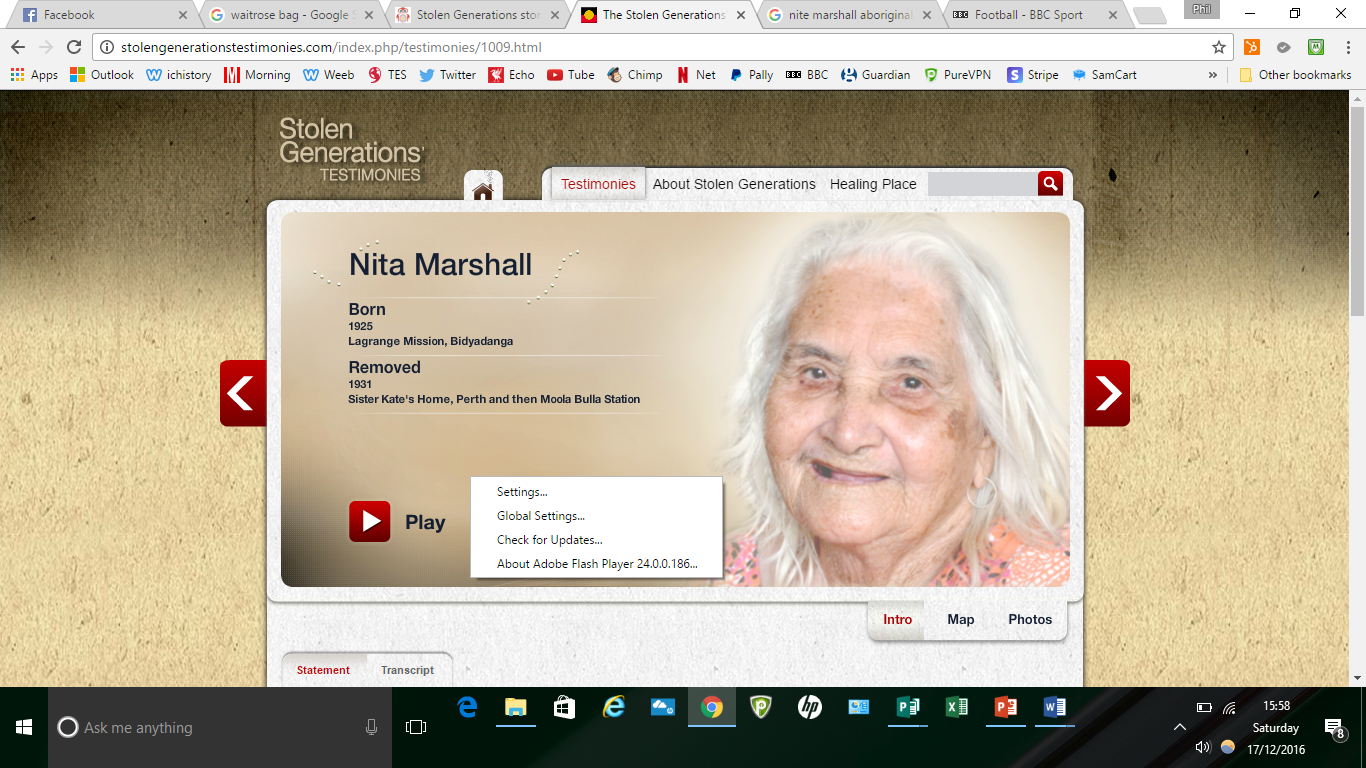 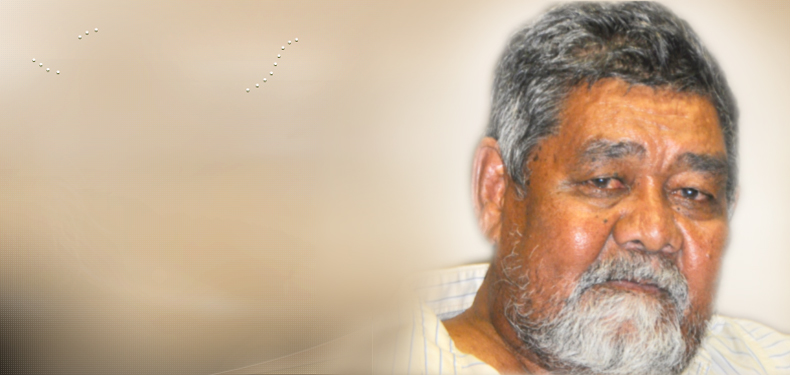 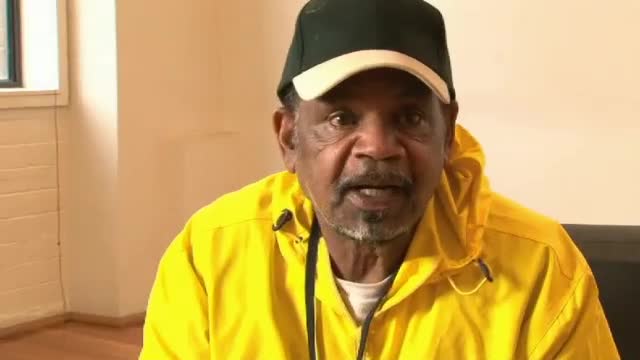 Starter
Nita Marshall
Bill Simon
Keith Kitchener